Welcome
Gitte Christensen
Gitte Christensen, MD Dyalog Ltd
Cand. Scient. Biology
What is APL?
An executable notation and a tool of thought which continues to enable people with good ideas to bring those ideas to life with computers.
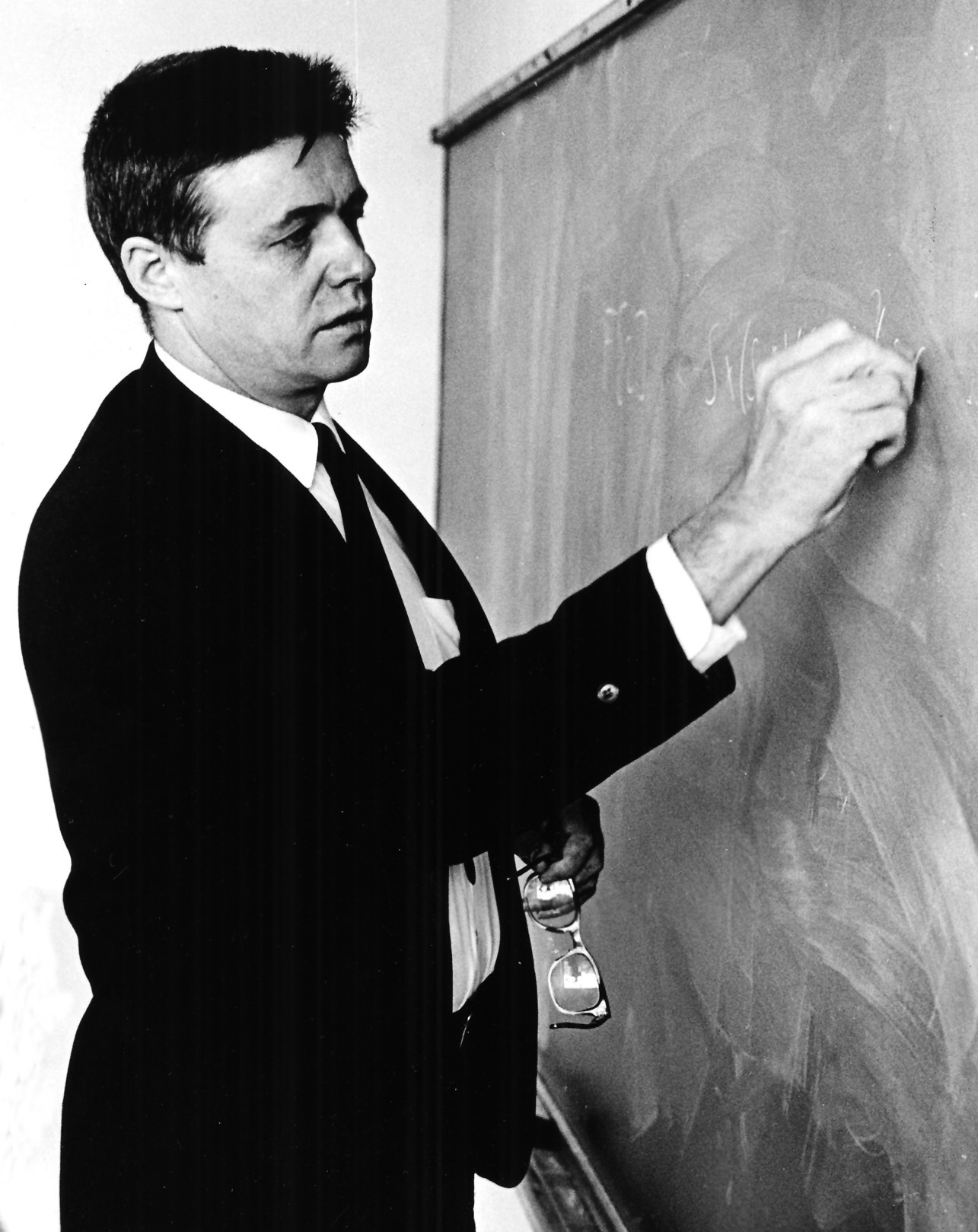 1 2 3 + 4 5 6
5 7 9
Dyalog Ltd
Dyalog interpreter and application development platform

Dedicated to the evolution and promotion of APL

Bringing the benefits of APL to a wider audience
Dyalog Interpreter and IDE
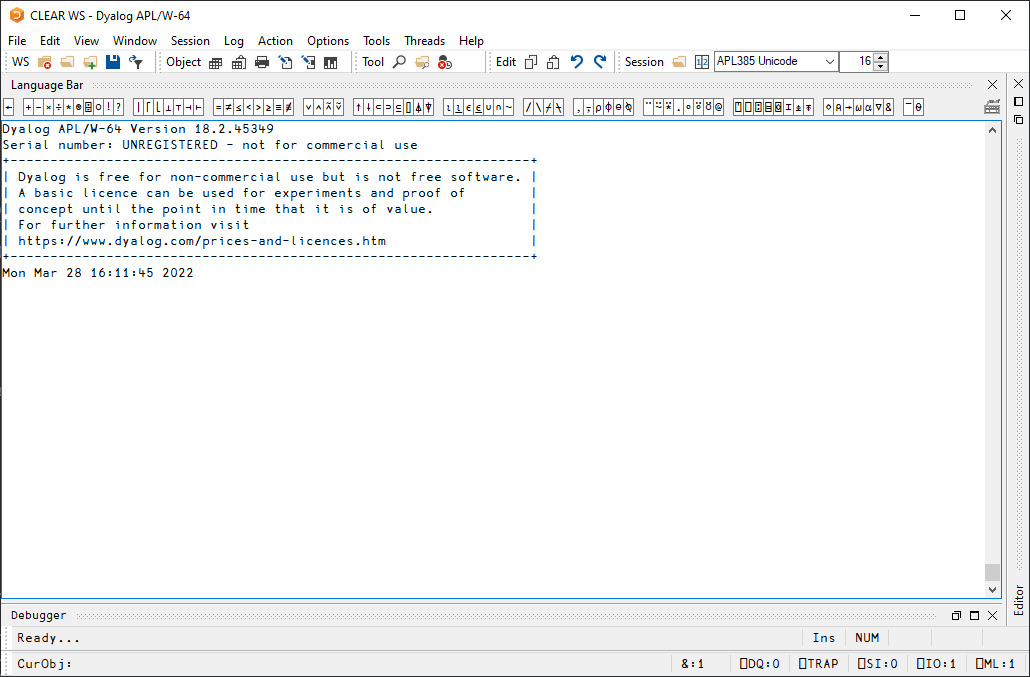 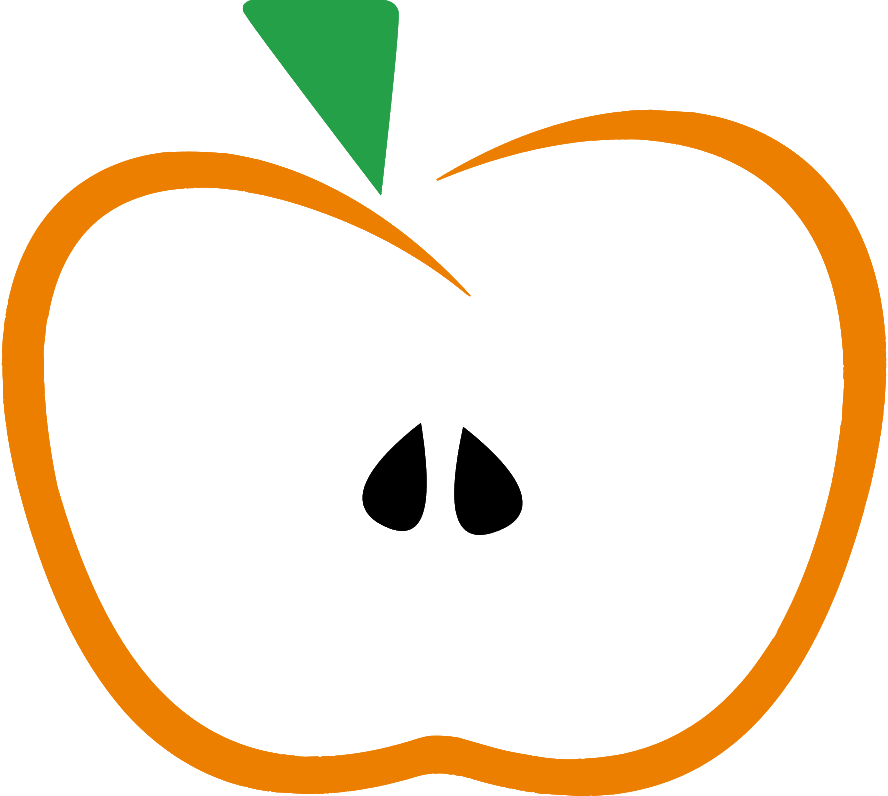 APL Core with Many Tools
Functional programming	{⍺+⍵}
Object-oriented programming	⎕NEW
.NET	⎕USING
Convert between formats	⎕JSON, ⎕CSV, ⎕XML
Datetimes	⎕DT
Regular expressions	⎕R, ⎕S
Graphics	⎕CY'sharpplot'
GUI	⎕WC, github/dyalog/DUI
SQL (ODBC) 	⎕CY'sqapl'
TCP/IP	⎕CY'conga'
Parallel Computing	⎕CY'isolate'

New: import directly from the web	
]Get github.com/Dyalog/Jarvis/blob/master/Source/Jarvis.dyalog
New Basic License
From Dyalog v18.2, the Non-commercial licence is replaced by a Basic licence

A Basic Licence is a free licence that allows APL users to have a copy of the latest Dyalog technology for personal or non-commercial use and experimentation. 

Allows distribution of Dyalog along with your work under the terms of the Royalty-Based Run-Time Licence, which will apply as the default run-time licence.

Fee is 2% of gross APL-based revenue
No fee if revenue < GBP 5,000 in a calendar  year
Multiple alternative commercial license schemes are available
Ways to Distribute your APL App
Executable desktop applications
Web services
Docker containers


hub.docker.com/u/dyalog
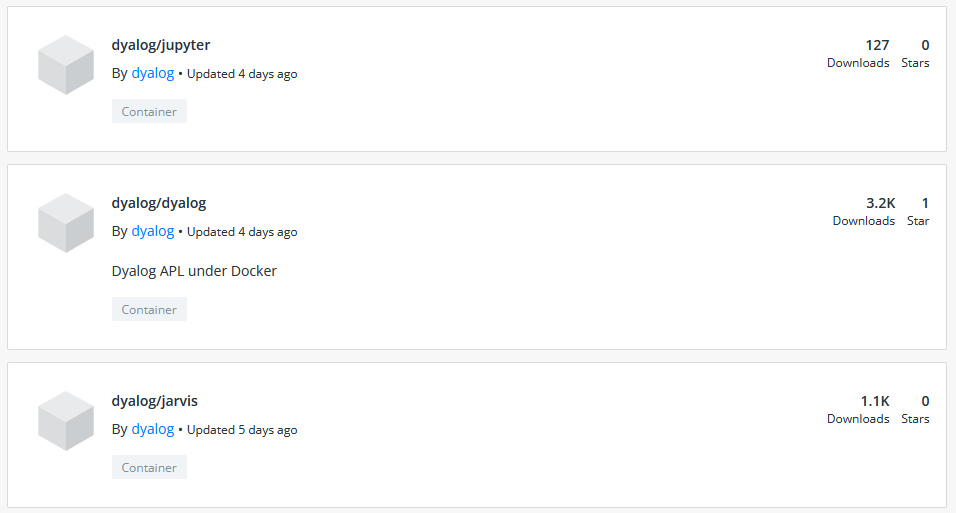 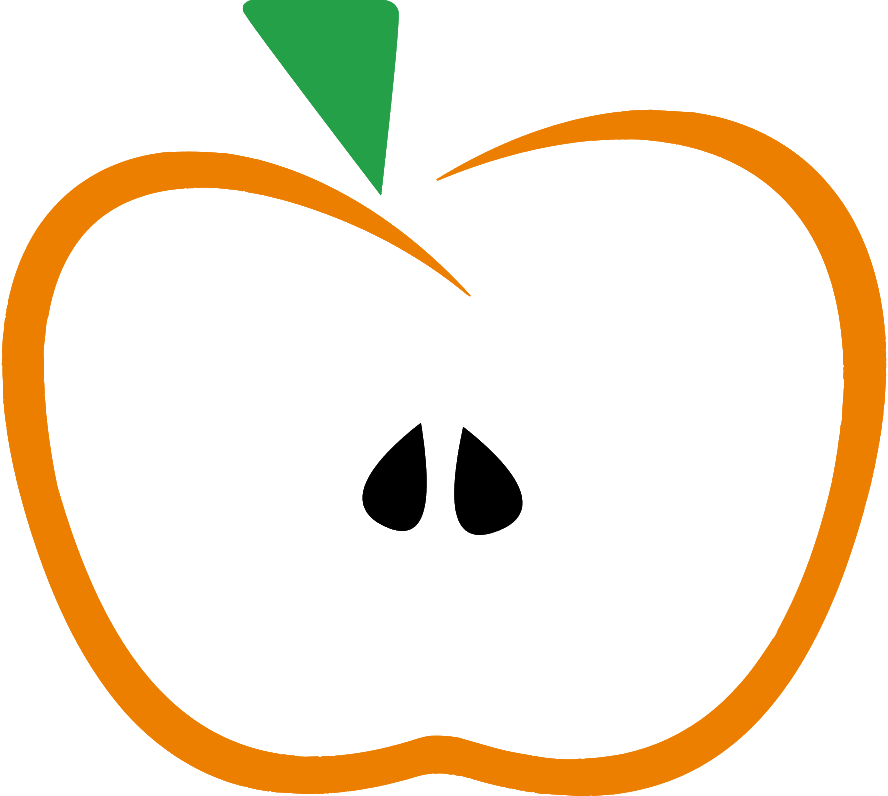 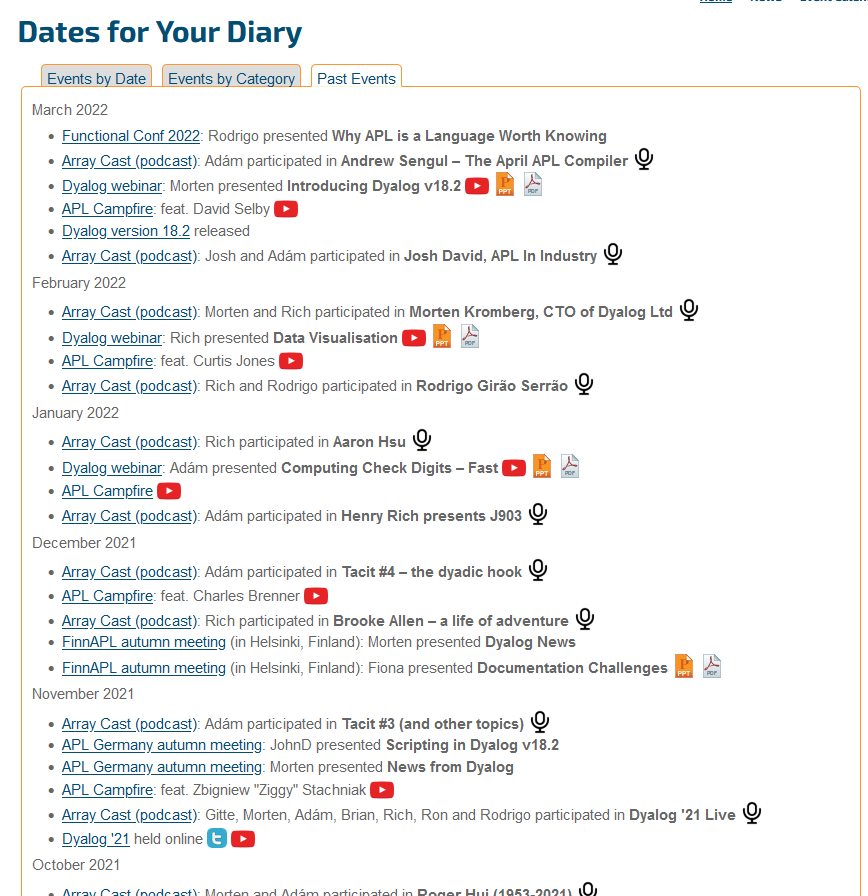 Outreach and Evangelism
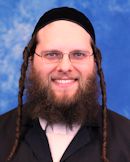 Dyalog.tv/APLSeeds21
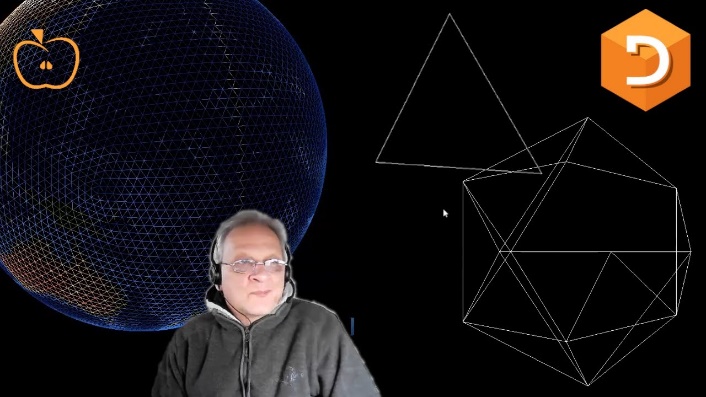 So who uses APL?
Production
Management
Finance
Medicine
Science
Simulation
Computer Science
People solving new problems, or solving them in a new way
People solving problems or manipulating data in environments where the conditions are constantly changing
So who uses APL?
Asset Management	SimCorp (DK & IT)
	Tegra118 (US)
Manufacturing
	Just-in-Time Production Planning (Auto)
	Propeller Design (Marine Engines)
Energy
	Refinery Optimisation
	Product Design
Business Intelligence
	KCI Corp (US)
	Carlisle Group
	IBM Cognos Planning
Medicine
	Medical Records
	Pharmaceutical Production Modeling
Gaming
	Stormwind (Finland)
APL Seeds '22
We hope you enjoy this event
Growing APLers
Rich Park
Planting Seeds
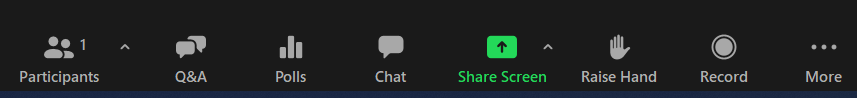 Learning APL
dyalog.com/getting-started.htm
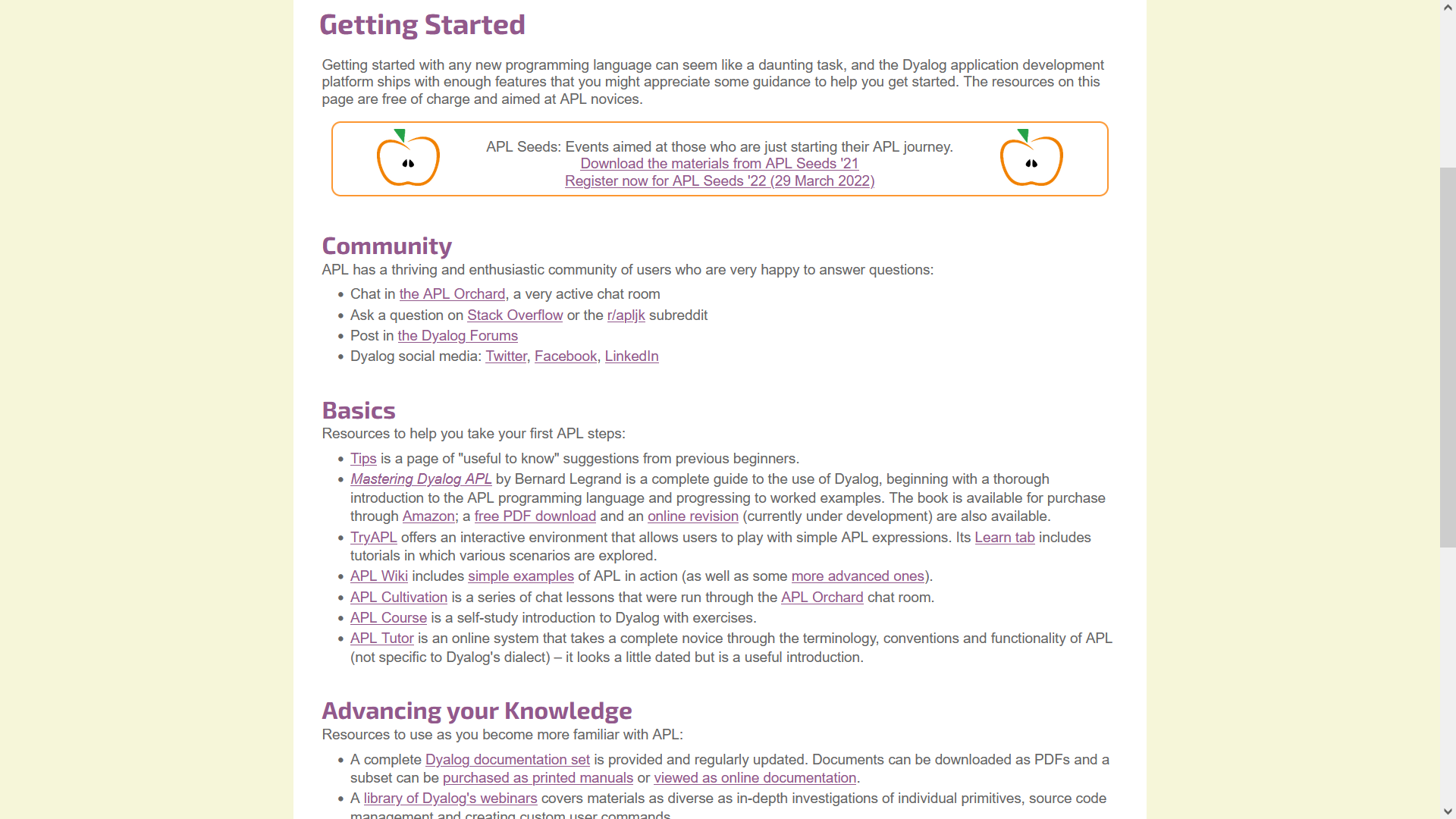 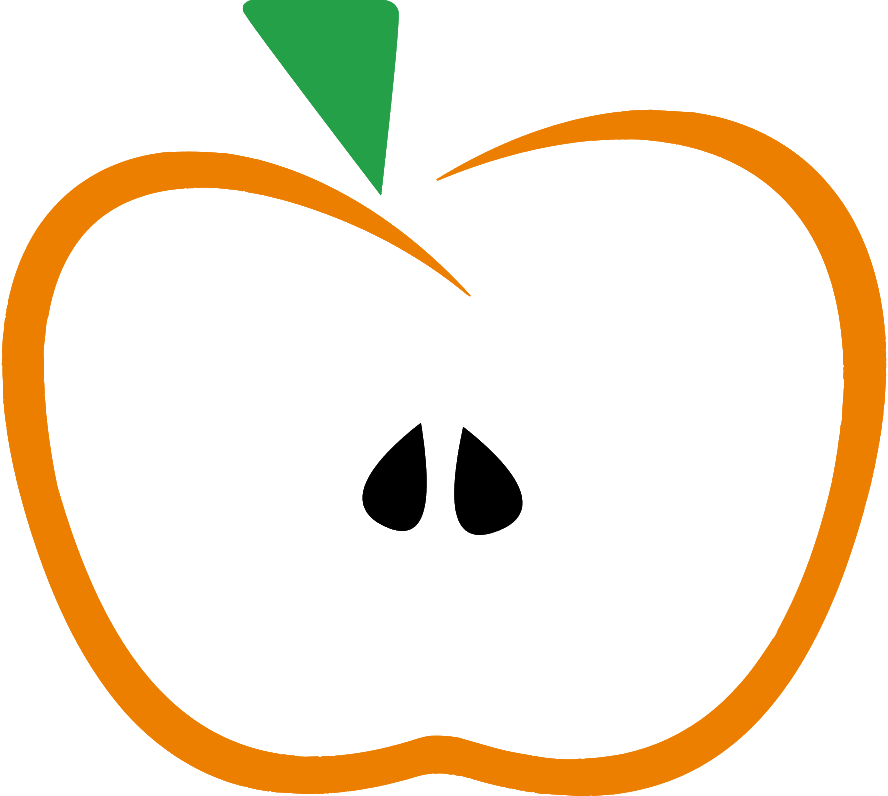 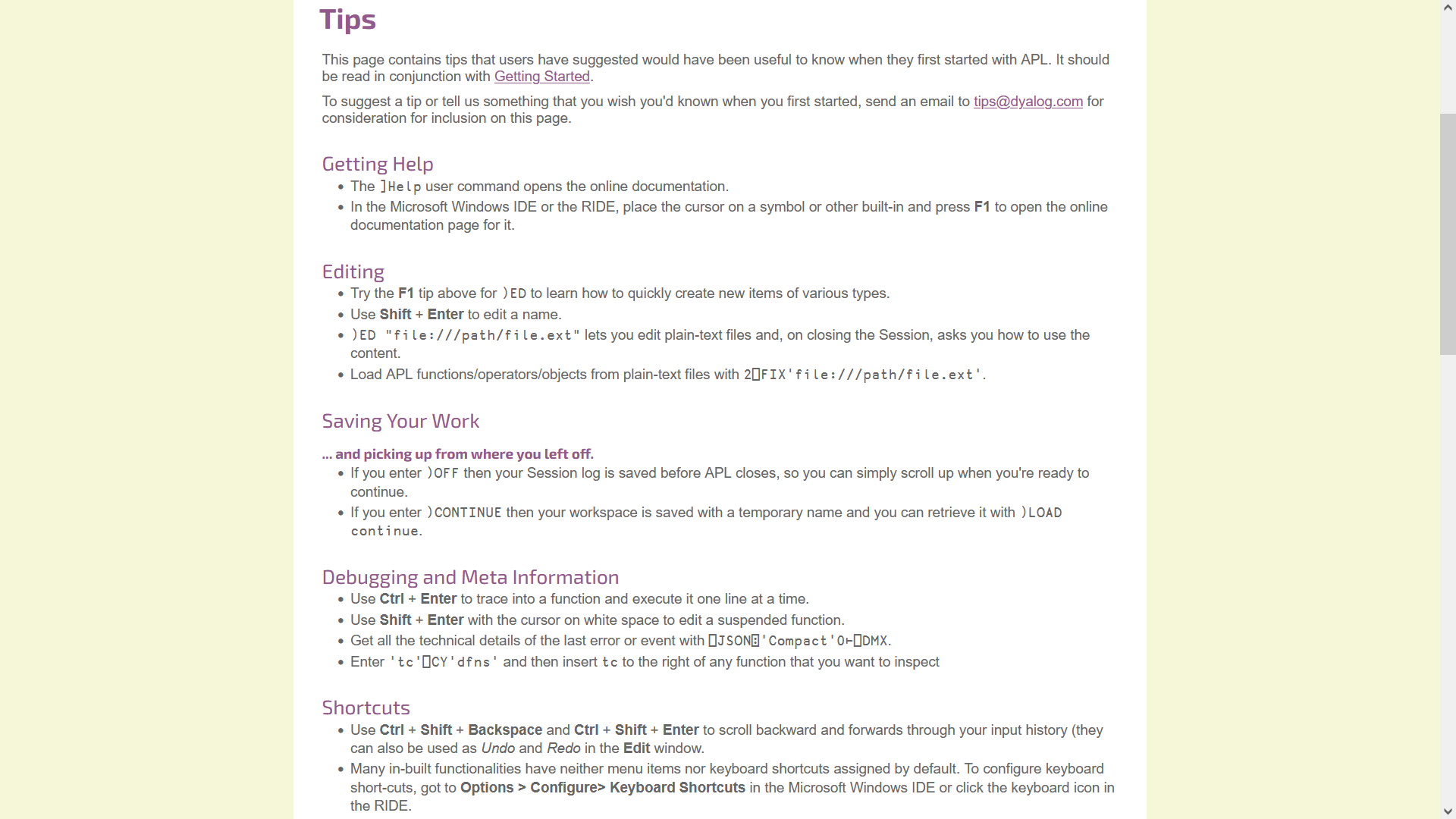 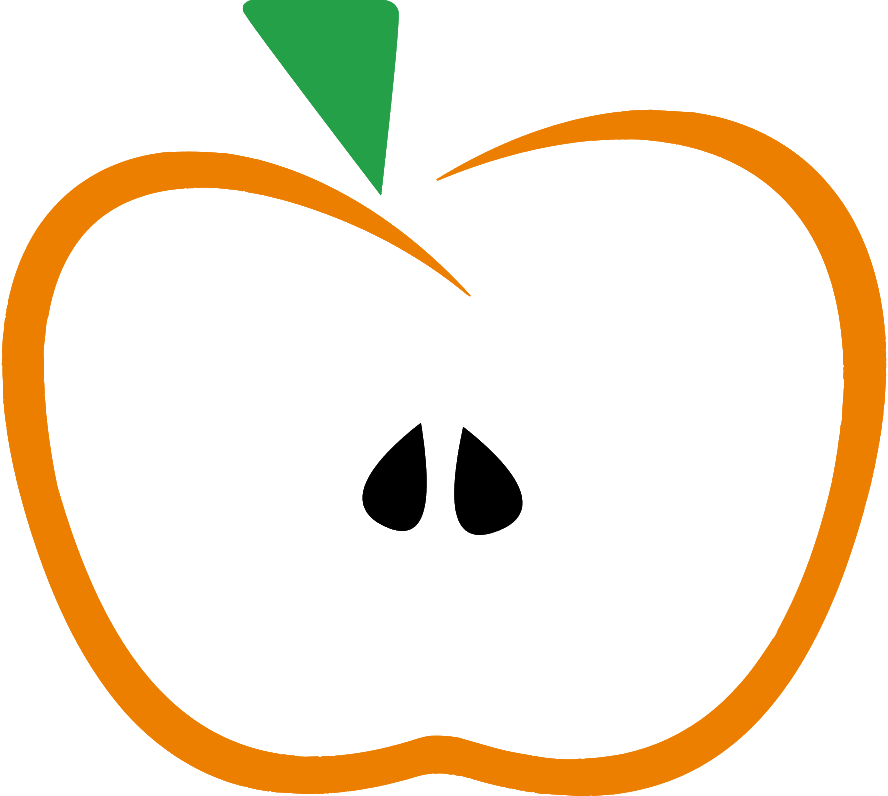 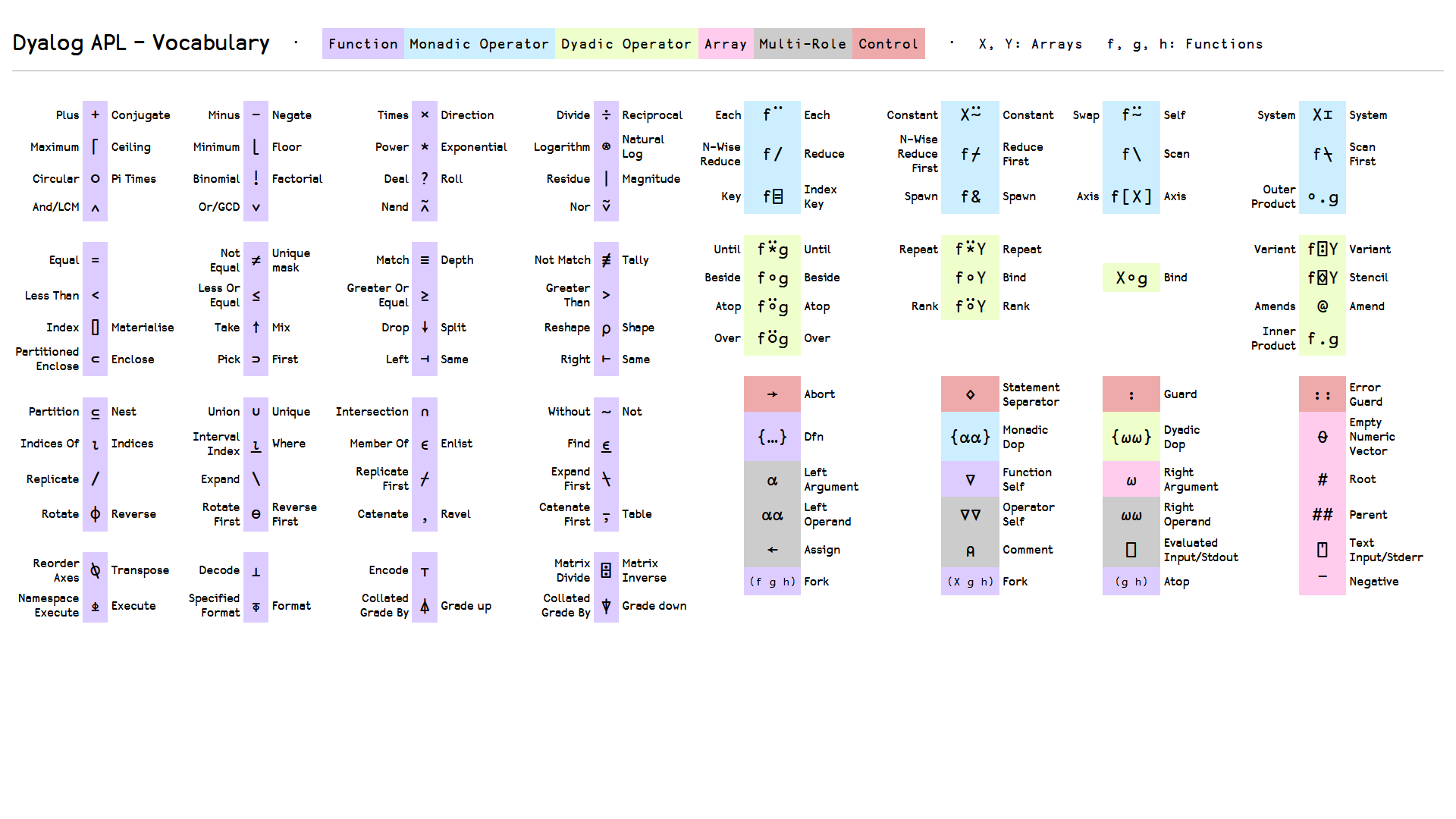 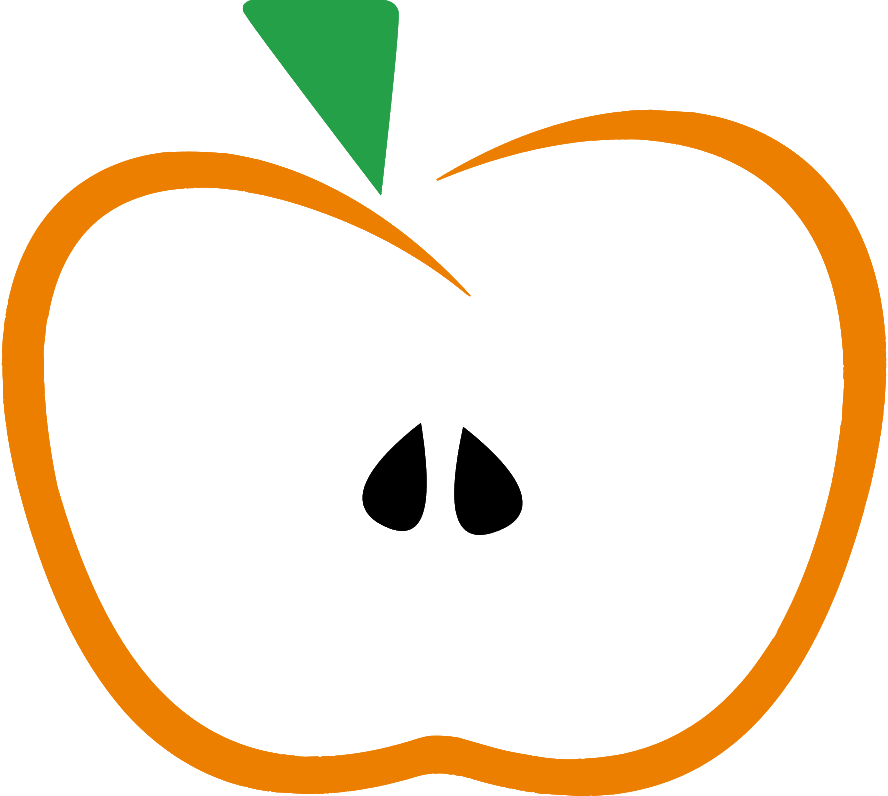 awagga.github.io/dyalog/voc
Learning APL
dyalog.com/getting-started.htm
apl.wiki/learning_resources
mastering.dyalog.com
tryapl.org
dyalog.tv
New:	xpqz.github.io/learnapl
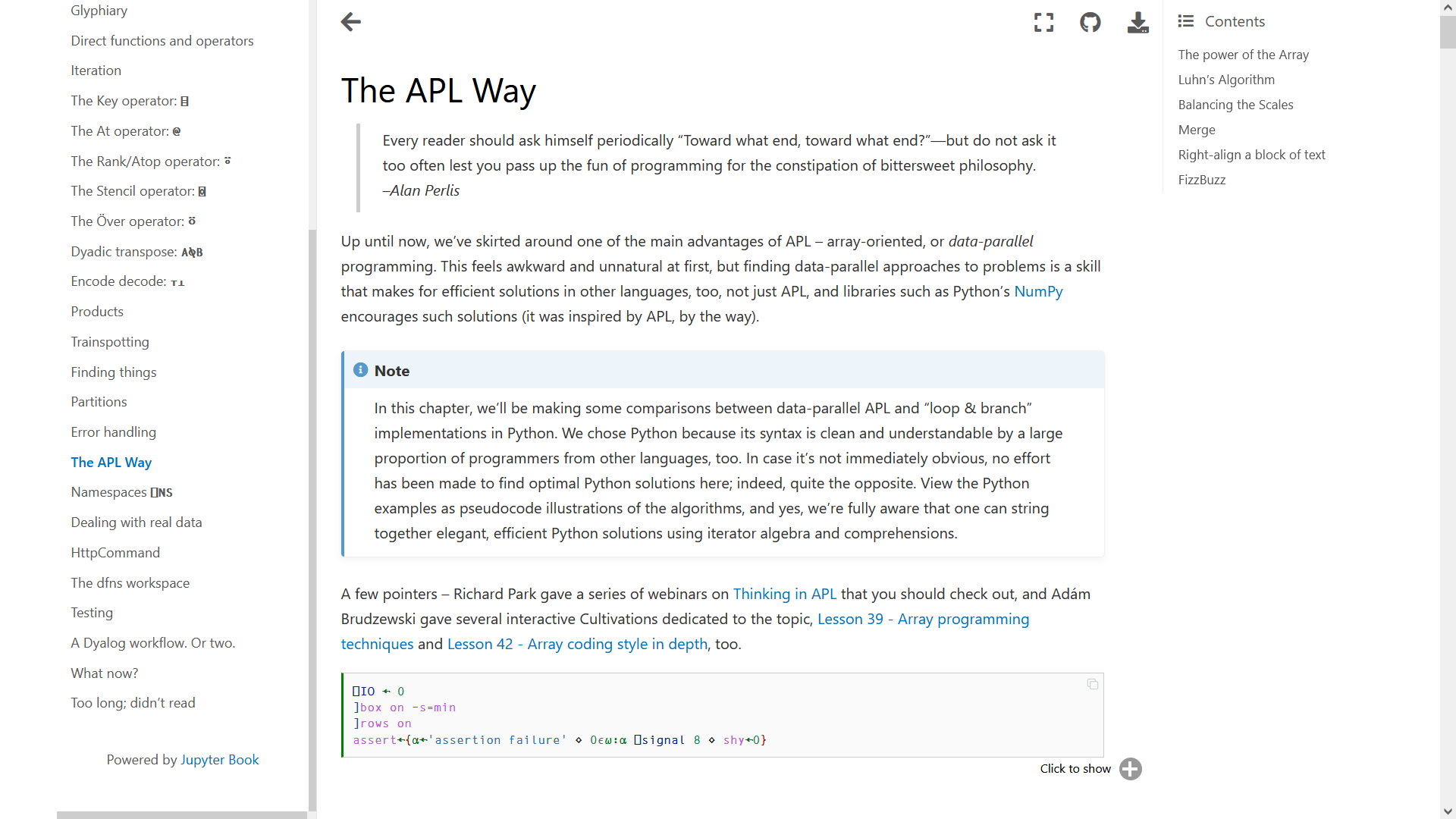 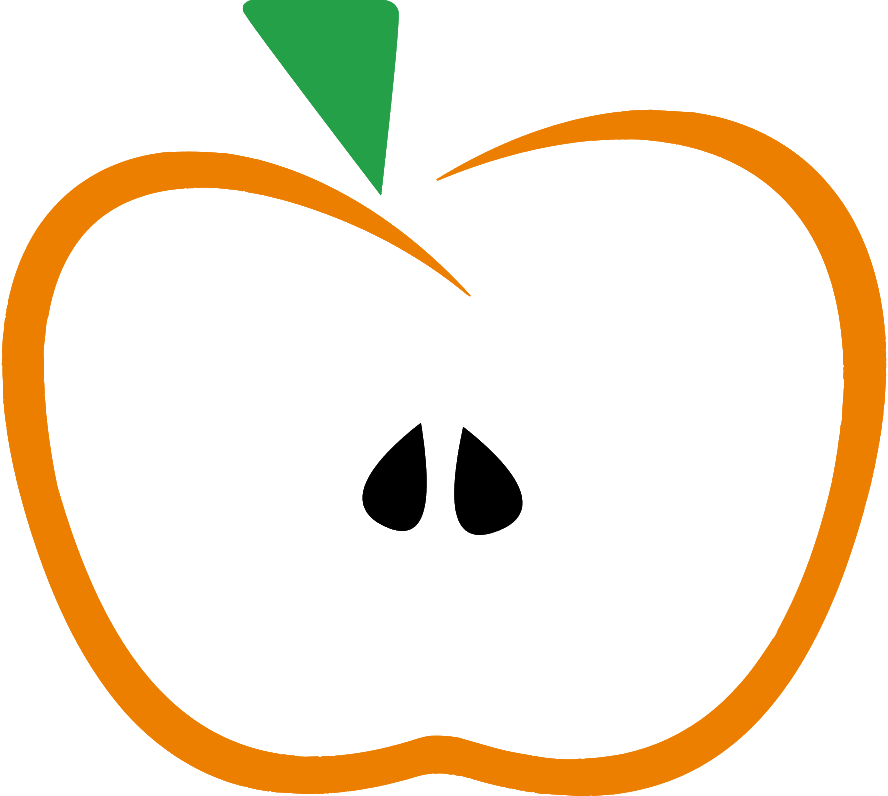 Loamy Earth
dyalog.com/getting-started.htm
apl.wiki/learning_resources
mastering.dyalog.com
tryapl.org
dyalog.tv
New:	xpqz.github.io/learnapl
Coming soon:	tutorial.dyalog.com revamp
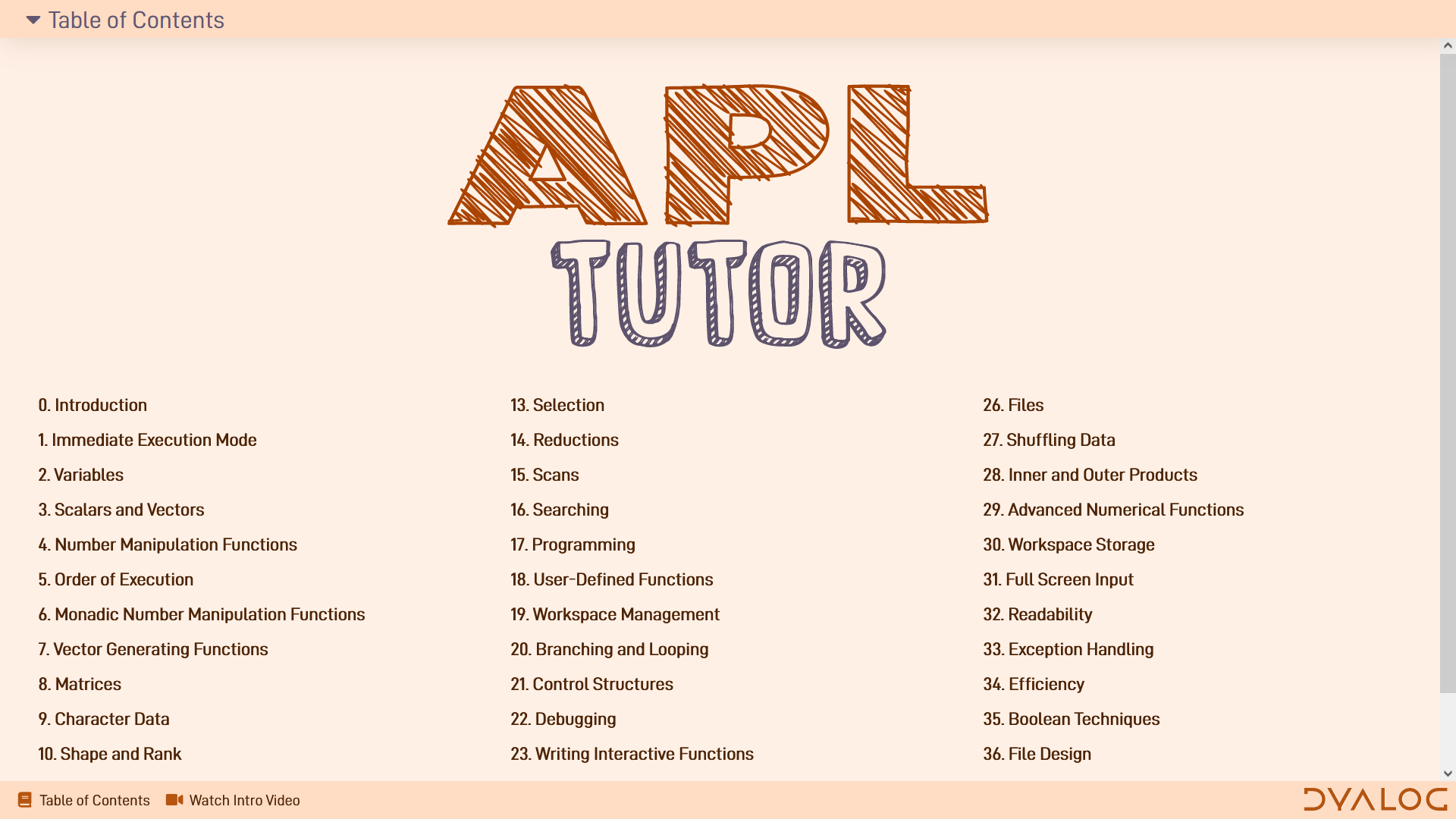 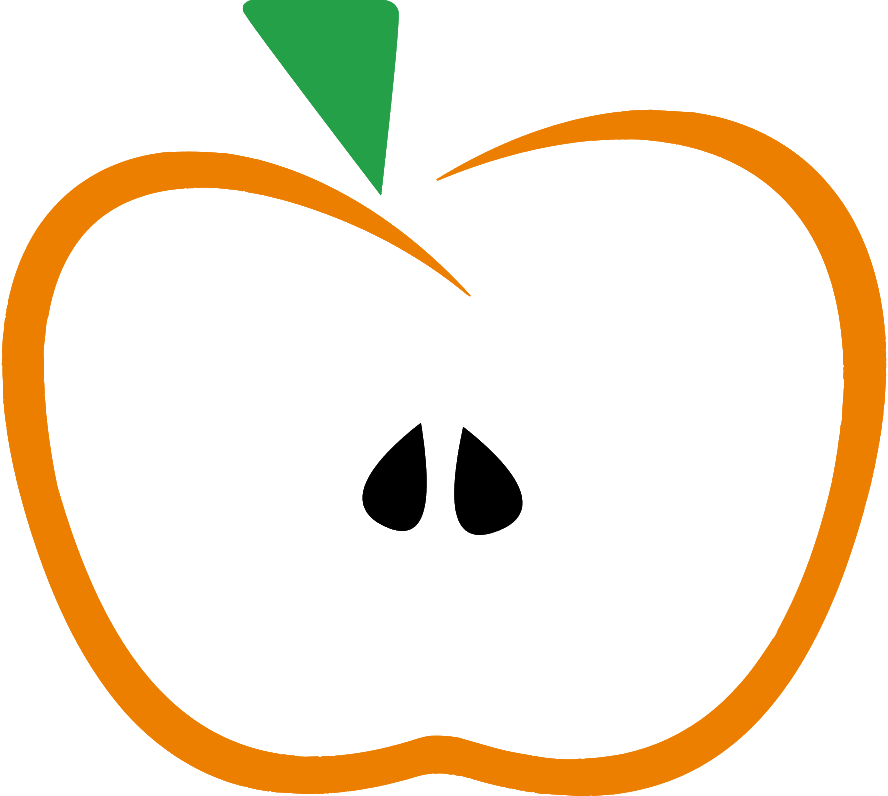 Loamy Earth
dyalog.com/getting-started.htm
apl.wiki/learning_resources
mastering.dyalog.com
tryapl.org
dyalog.tv
New:	xpqz.github.io/learnapl
Coming soon:	tutorial.dyalog.com revamp
	course.dyalog.com
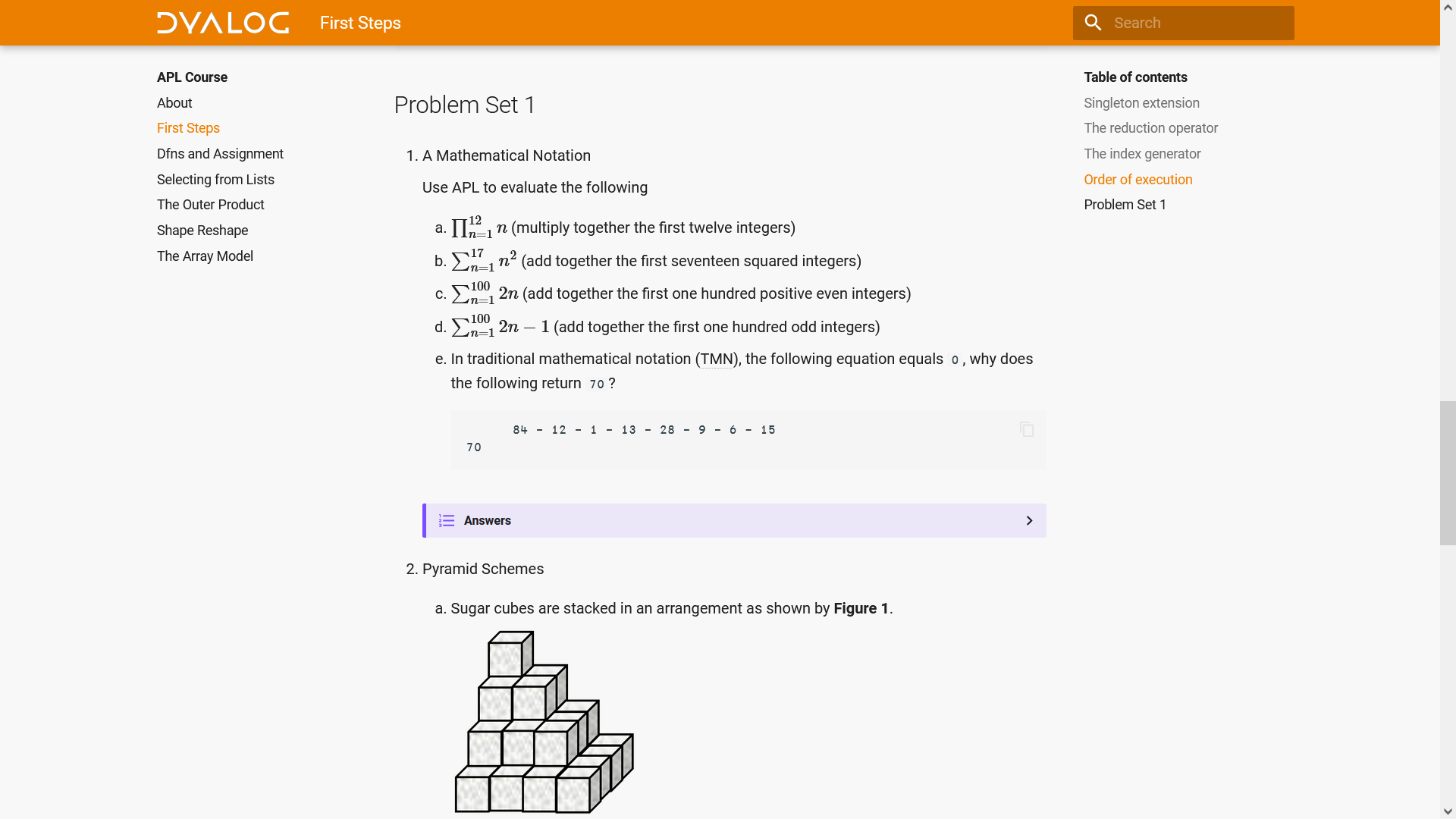 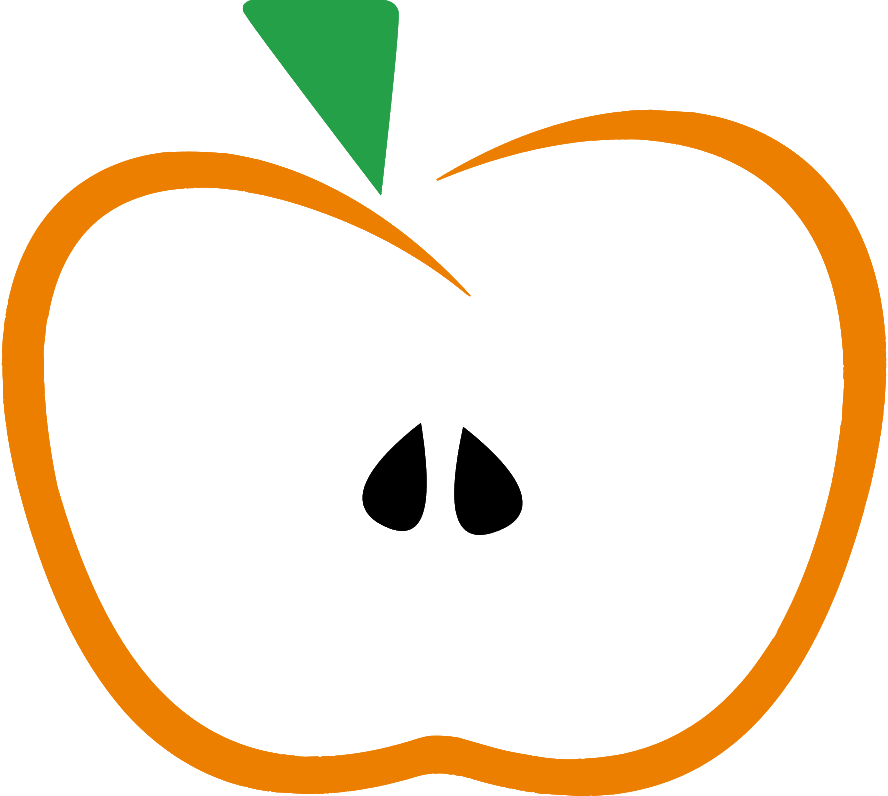 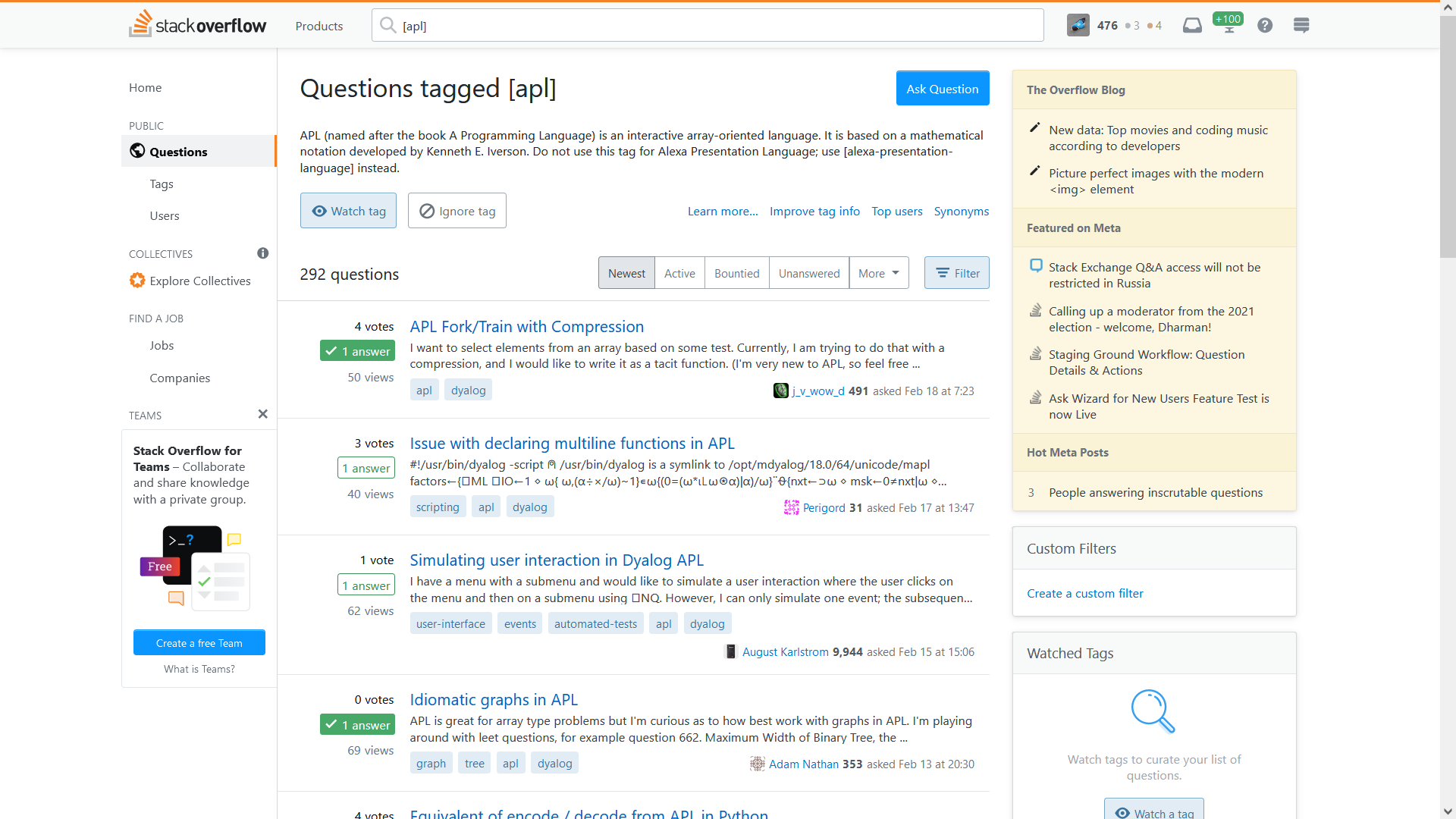 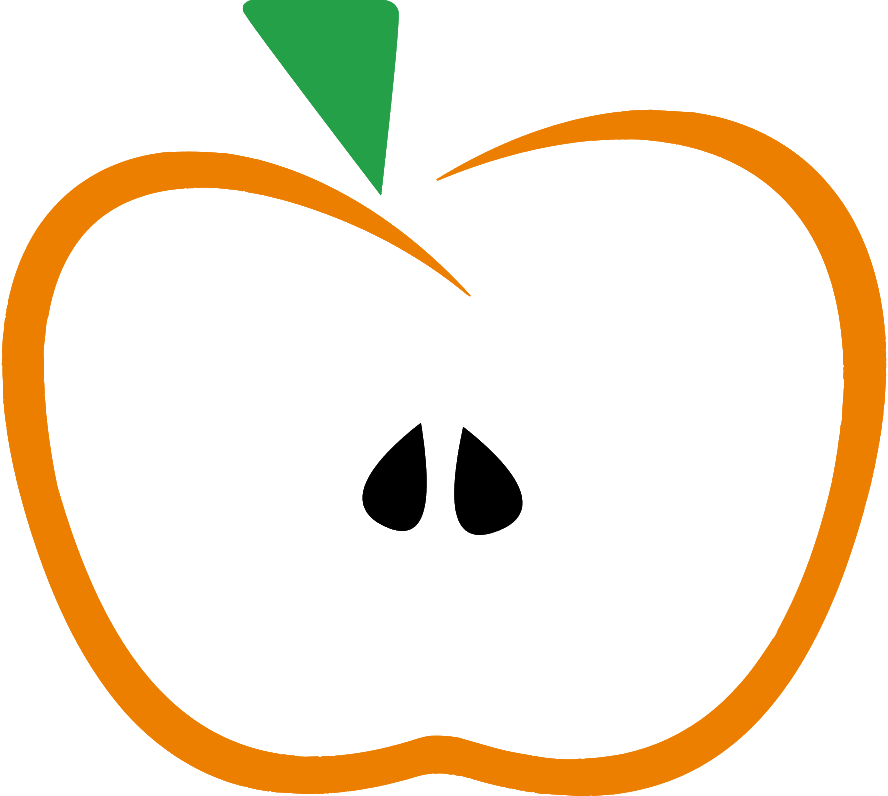 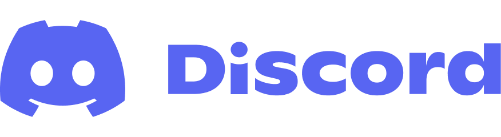 The APL Farm on
discord.gg/cYbMMw5D
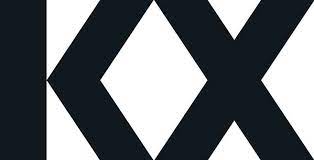 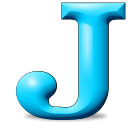 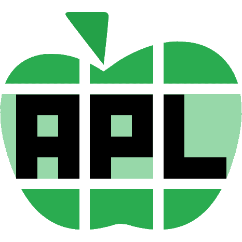 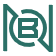 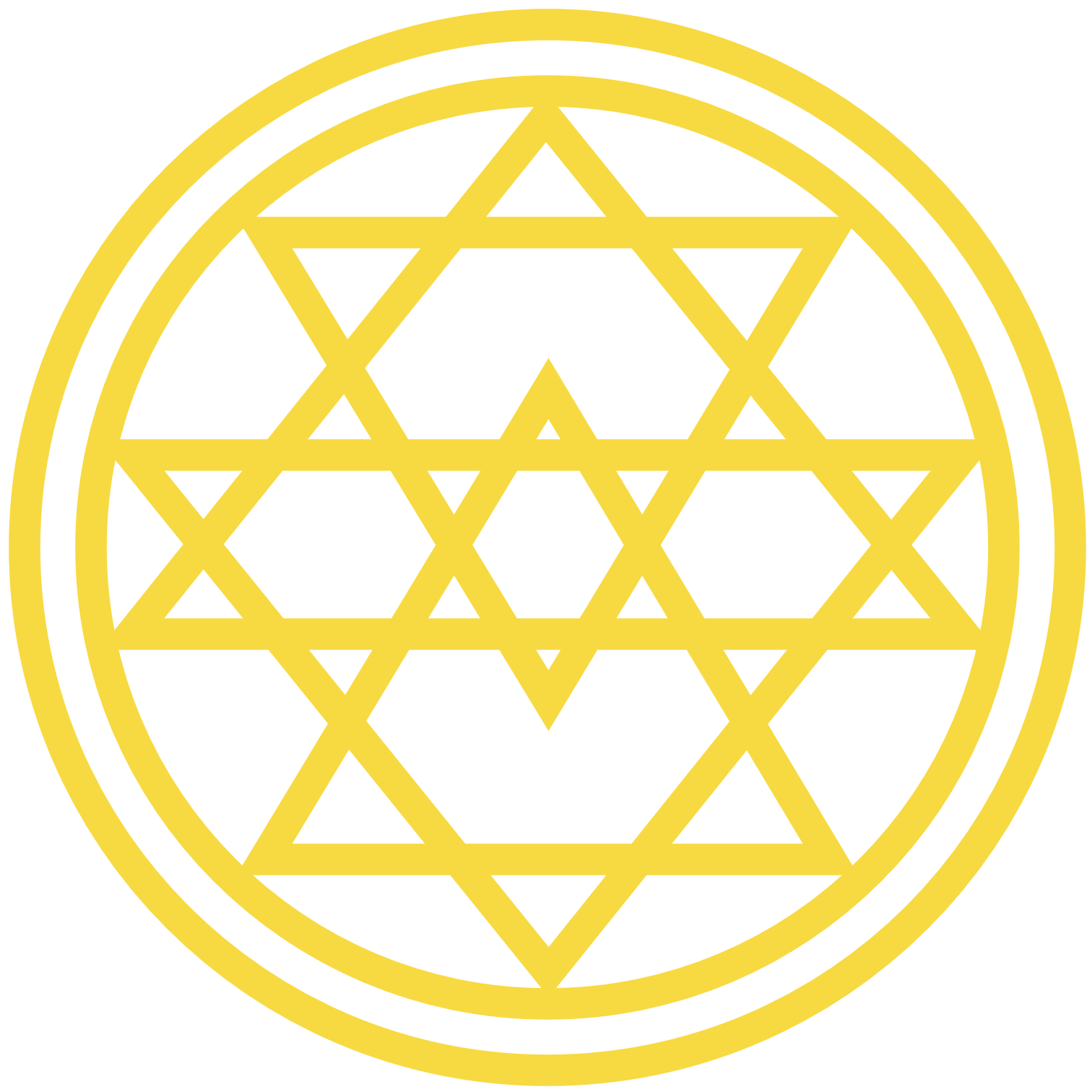 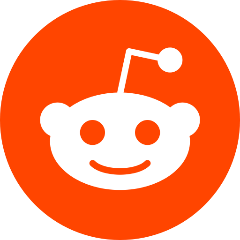 reddit.com/r/apljk
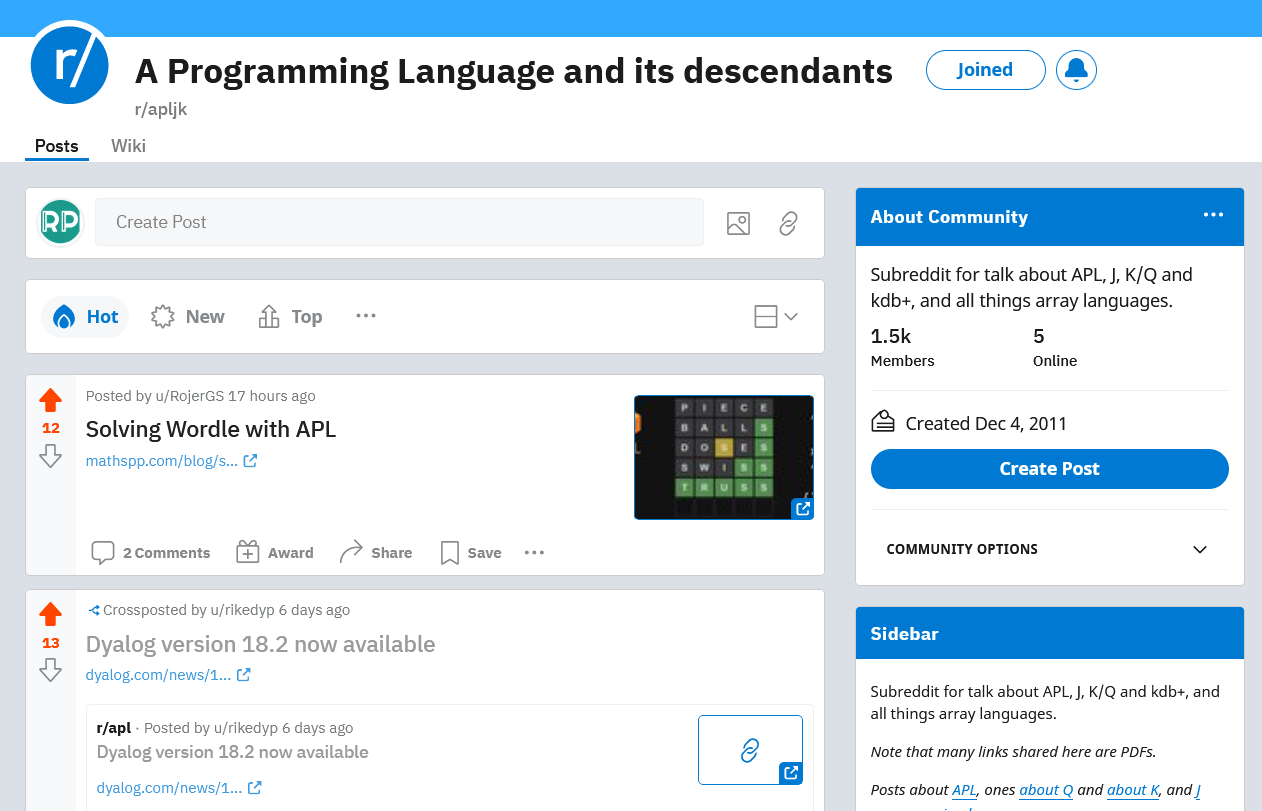 apl.chat
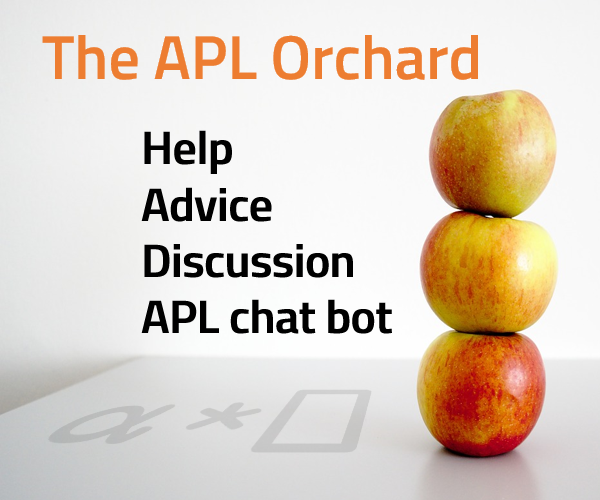 New: Weekly APL Quest!

Fridays at 15:00 UTC
APL Problem Solving Competition
Cash Prizes for Students (Total USD 6,500)
Win free registration for Dyalog '22 Portugal
Spread the word for a chance to win Referral Awards
Meaty Problems

Start now at 	contest.dyalog.com
Submit by	Friday 29 July 23:59 BST
Today's Programme
13:30	Easy to Learn, Worth Mastering
	Rich Park

14:10	What's a k-mer?
	Stefan Kruger

15:00	April: An APL Compiling to Common Lisp
	Andrew Sengul

16:00	The Array Cast
	Conor Hoekstra et al

17:00	Zoom Meetup
	Room ID: 825 178 58157
	Passcode: 175914
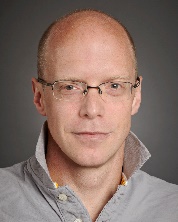 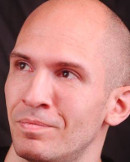 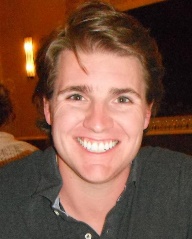 Links
apl.wiki/forums
apl.wiki/community